Agenda
Map Quiz
Impressionism
Notes
Light activity
Conservative V Liberal
Quiz
Notes
Article
Objectives
Understand the reason for art to adapt to impressionism.

Explain the difference between a conservative and a liberal. 

Determine whether you are more liberal or conservative.
The story continues…
IR brought many new advances.
Antiseptics, telephone, light bulb, automobile, Camera
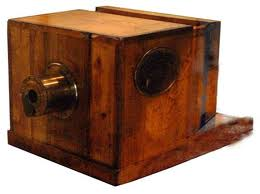 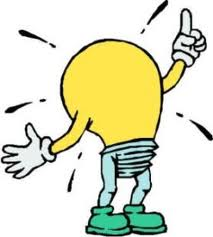 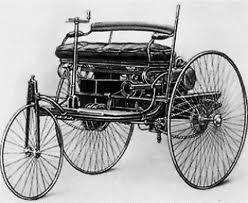 Camera
Huge impact on the art world in late 1800s

Camera better than painter

What should artists do?
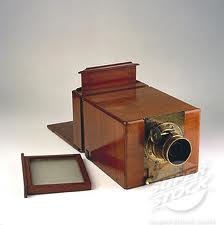 Time for change…
Artists “adapt” they start painting their impressions.
They put their thoughts and feelings in to art.
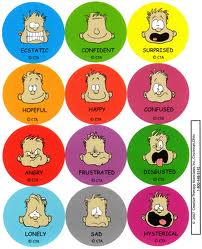 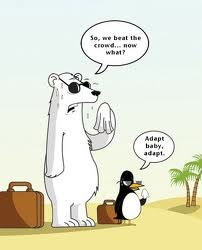 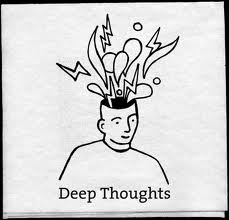 Impressionism marks beginning of modern art. 
Eiffel Tower built in 1889 as 100th anniversary of French Revolution
Model for skyscrapers to come
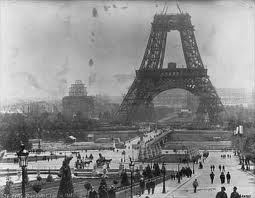 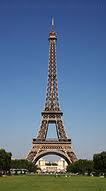 Read Article
Impressionism
Artists love to use light because it made things look interesting
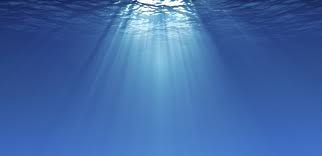 Degas
Madame Monet and Her Son” by Monet
Light Activity
Shine a flashlight on the object at a three different angles (left, right, and above
draw the shadow that you see and how it moves.
Move the light toward and away from the ball to show how the size of the shadow
Describe how the light shines on the object.
Read Highlight
Quiz
On your paper record yes or no!
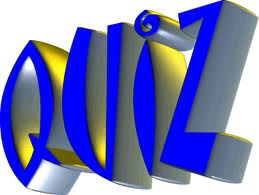 128 Conservative v Liberal
After Napoleonic Wars, leaders meet to make sure there would be lasting peace.
Didn’t want nations to be more powerful than others.
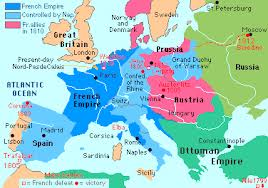 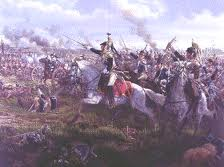 Congress of Vienna
Delegates were from aristocracy
Upper class 
Wanted to go to the old way of kings
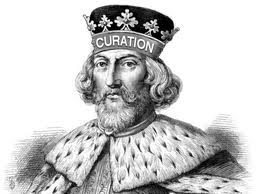 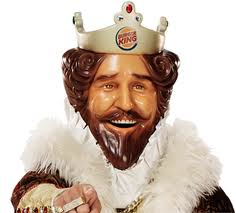 Conservative
Resist change and preserve traditional ways.
Society’s haves
RIGHT
Republicans
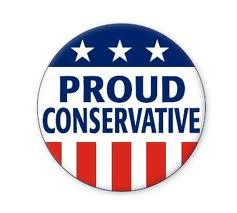 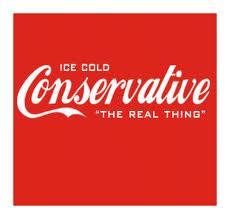 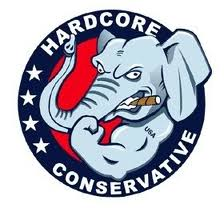 Enlightenment?
Common people still believed in the enlightenment.
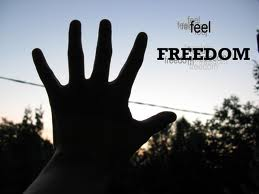 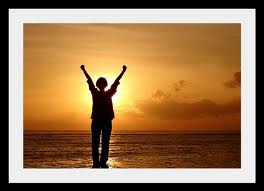 Liberals
People who support improving society.
LEFT 
Have nots
Democrats
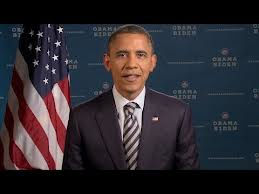 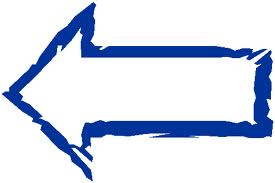 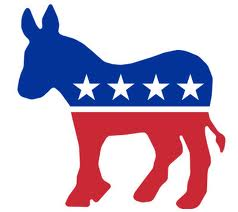 Congress of Vienna
Prevented war for a century but liberal revolts for enlightenment ideas.
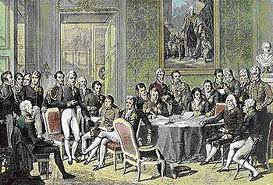 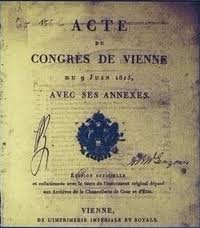 Conservative VS Liberal
Read Article
Discuss
Read and highlight